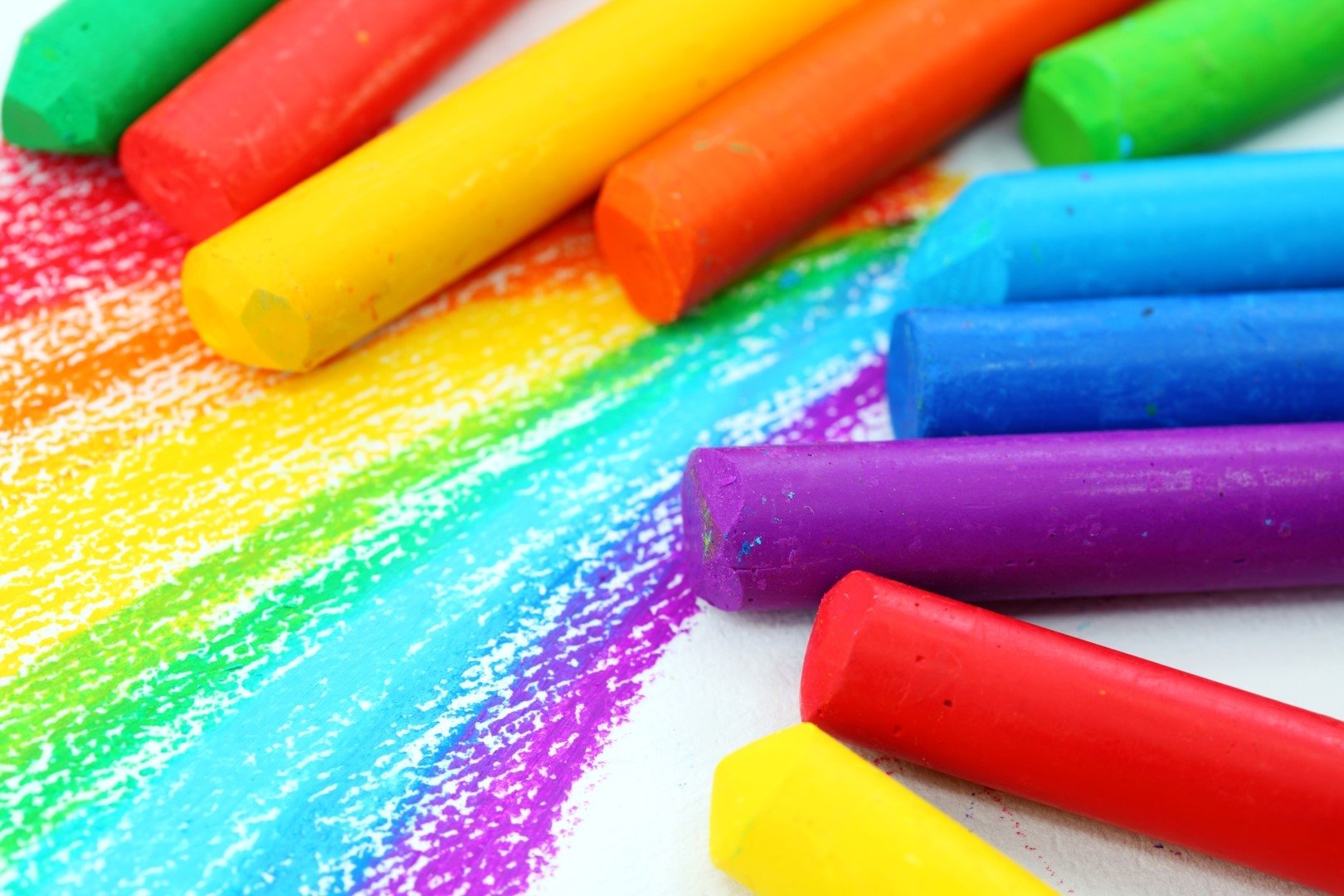 ЦВЕТ НАСТРОЕНИЯ
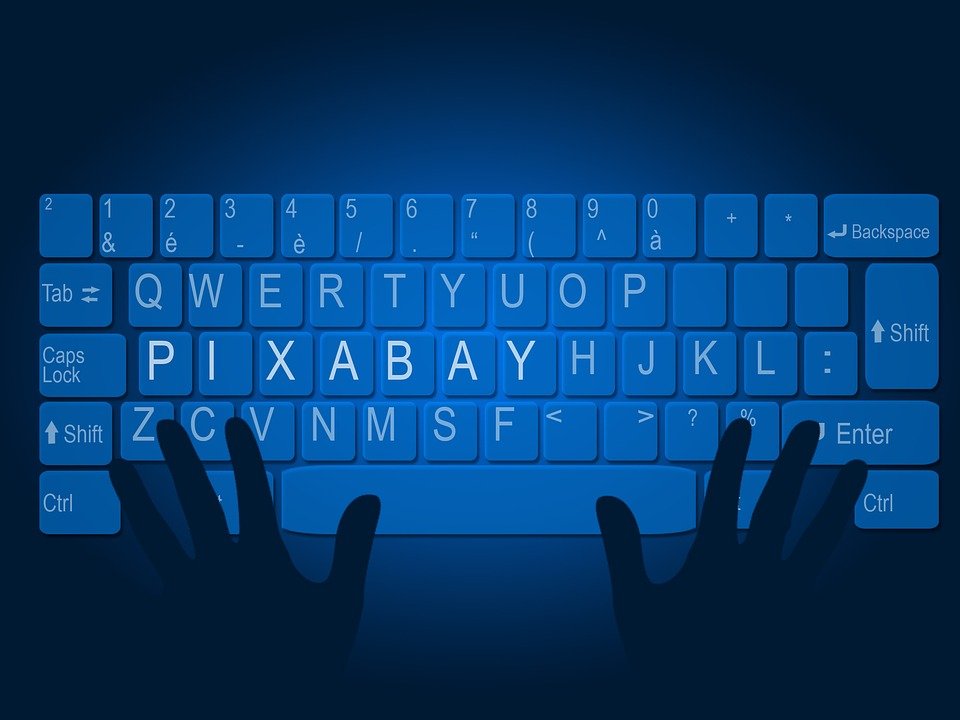 QWERTY или ЙЦУКЕН
ckjdj
слово
pder
звук
cbyjybv
синоним
ceaabrc
суффикс
Gjlkt;fott
подлежащее
yfhtxbt
наречие
geyrnefwbz
пунктуация
jhajuhfvvf
орфограмма
ckjdjcjxtnfybt
словосочетание
zpsrjpyfybt
языкознание
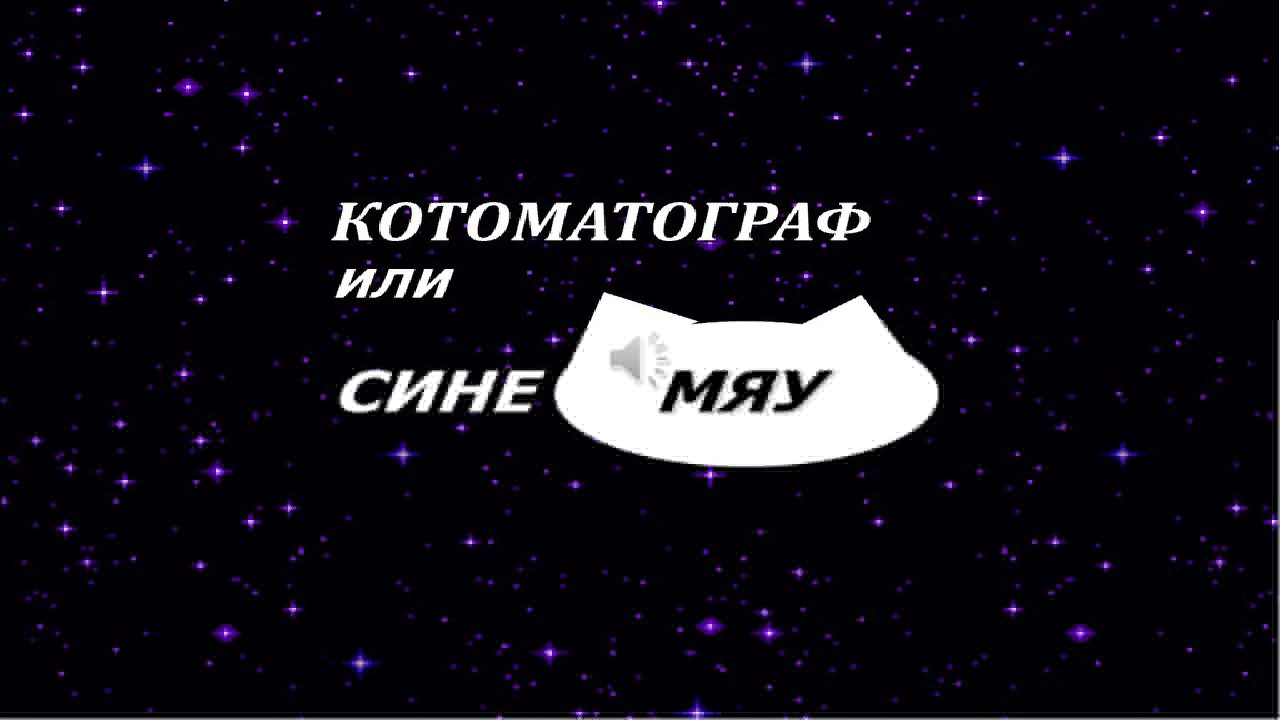 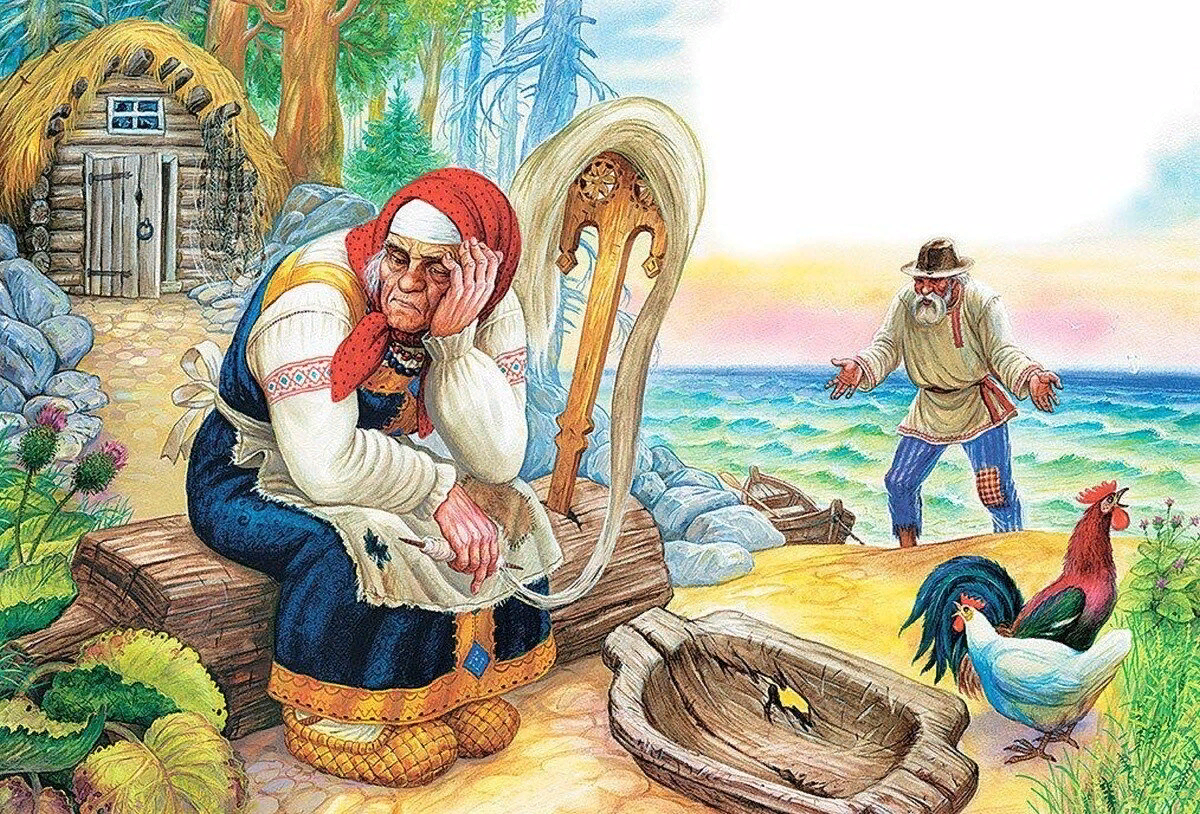 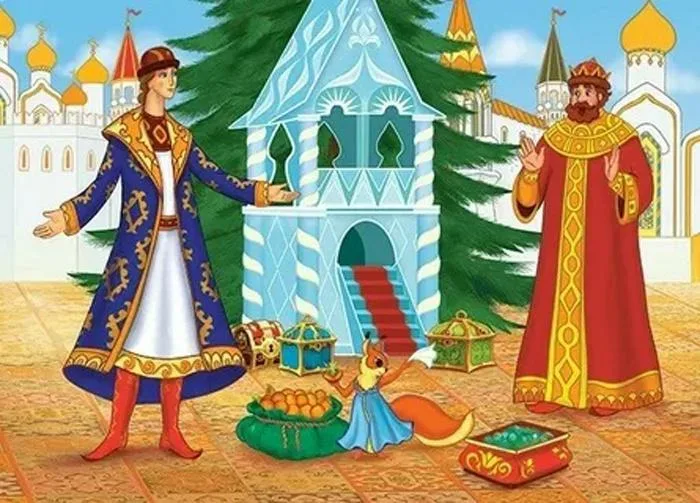 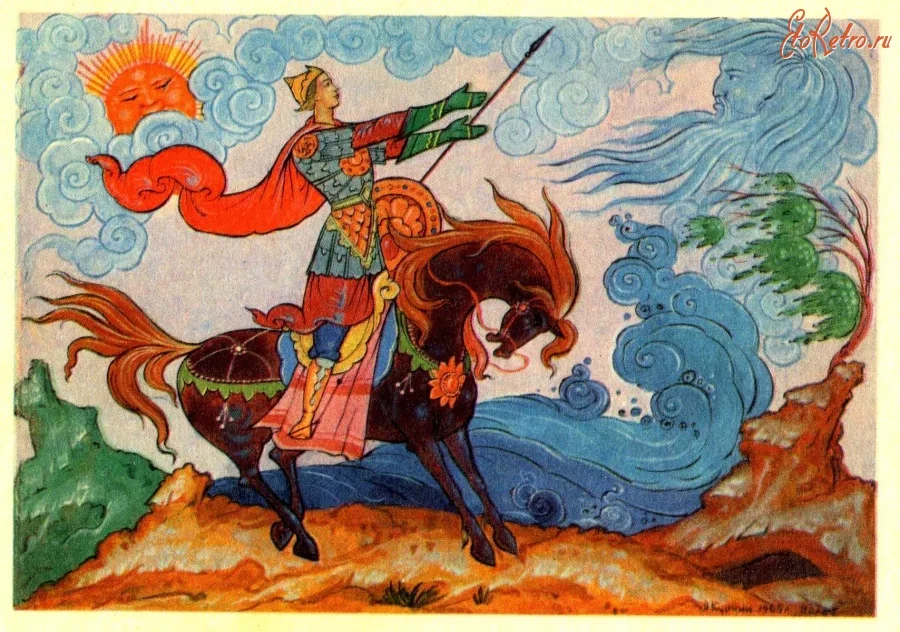 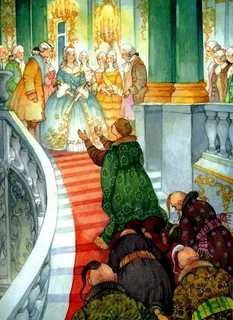 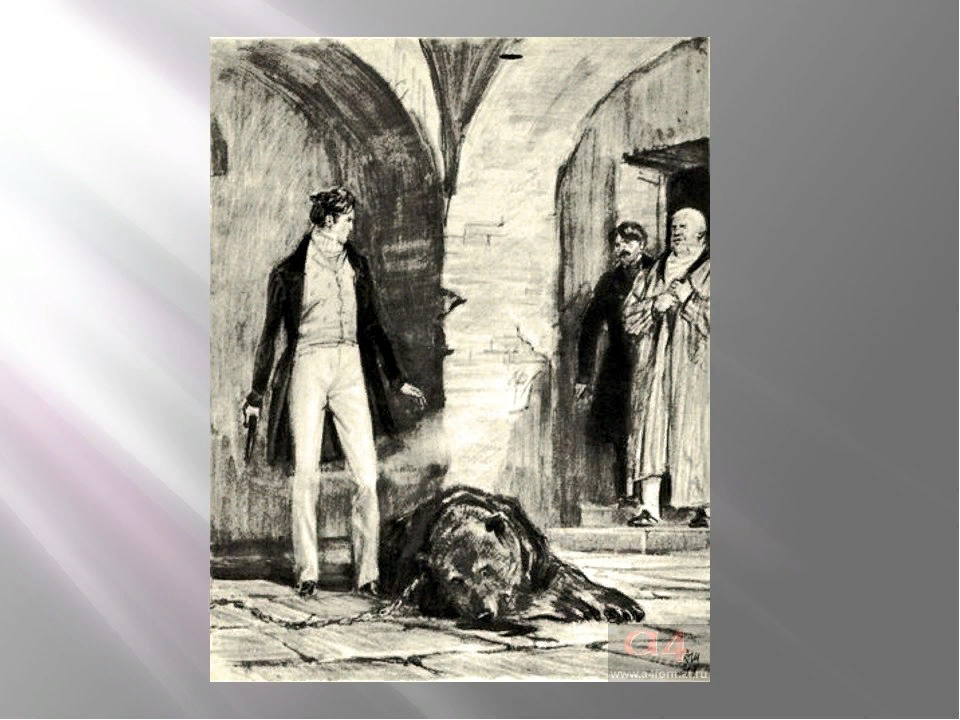 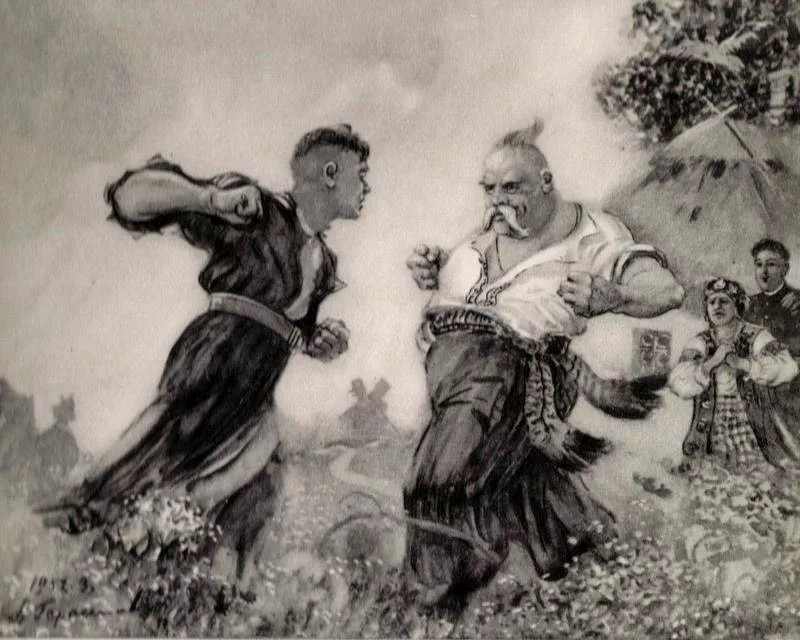 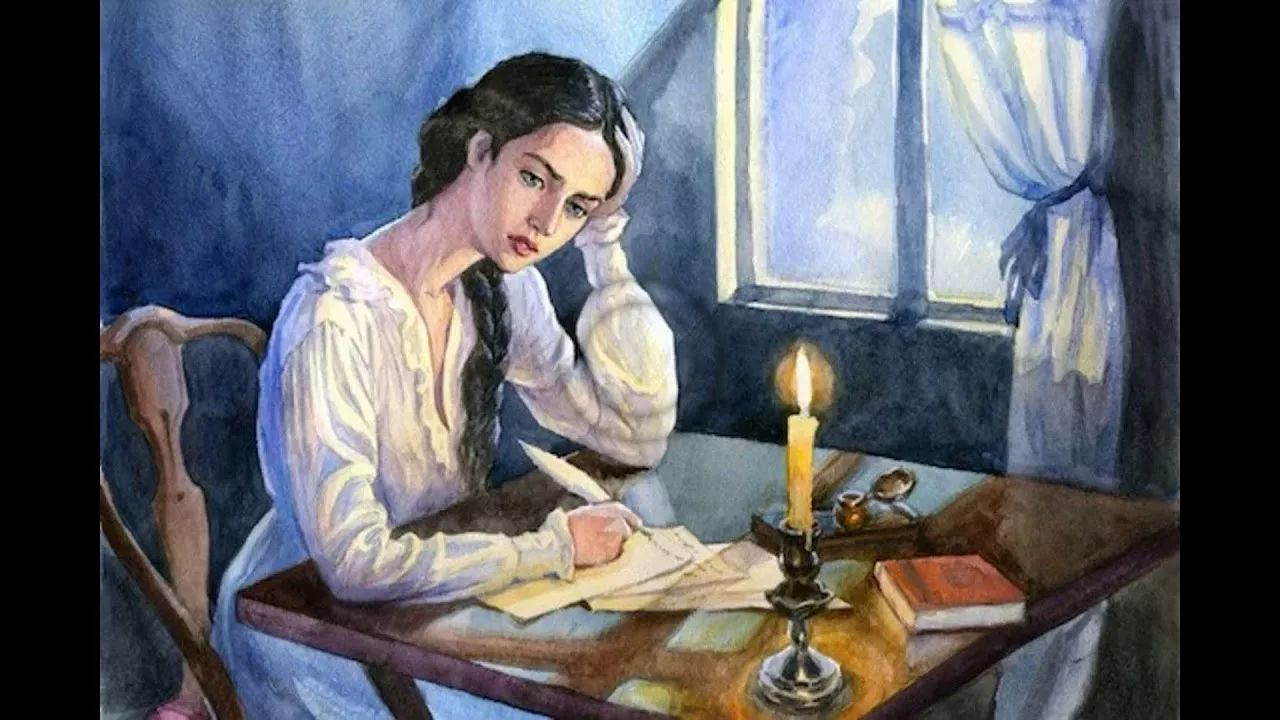 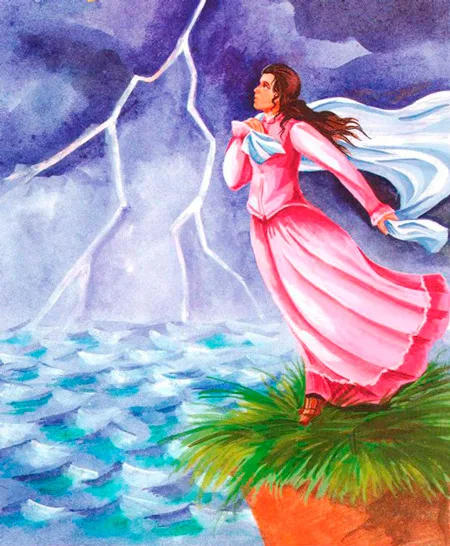 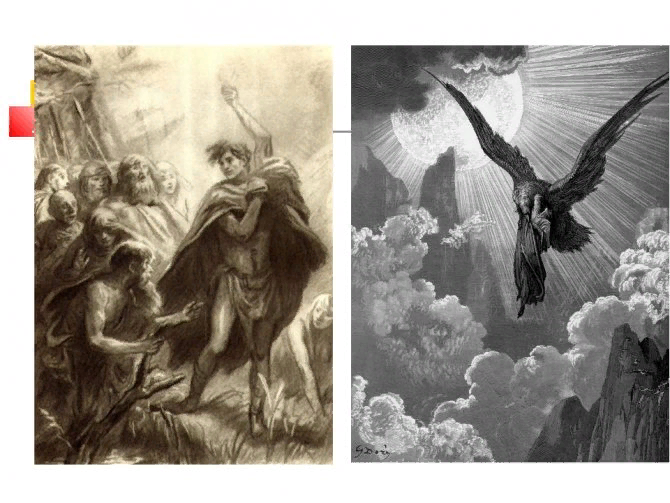 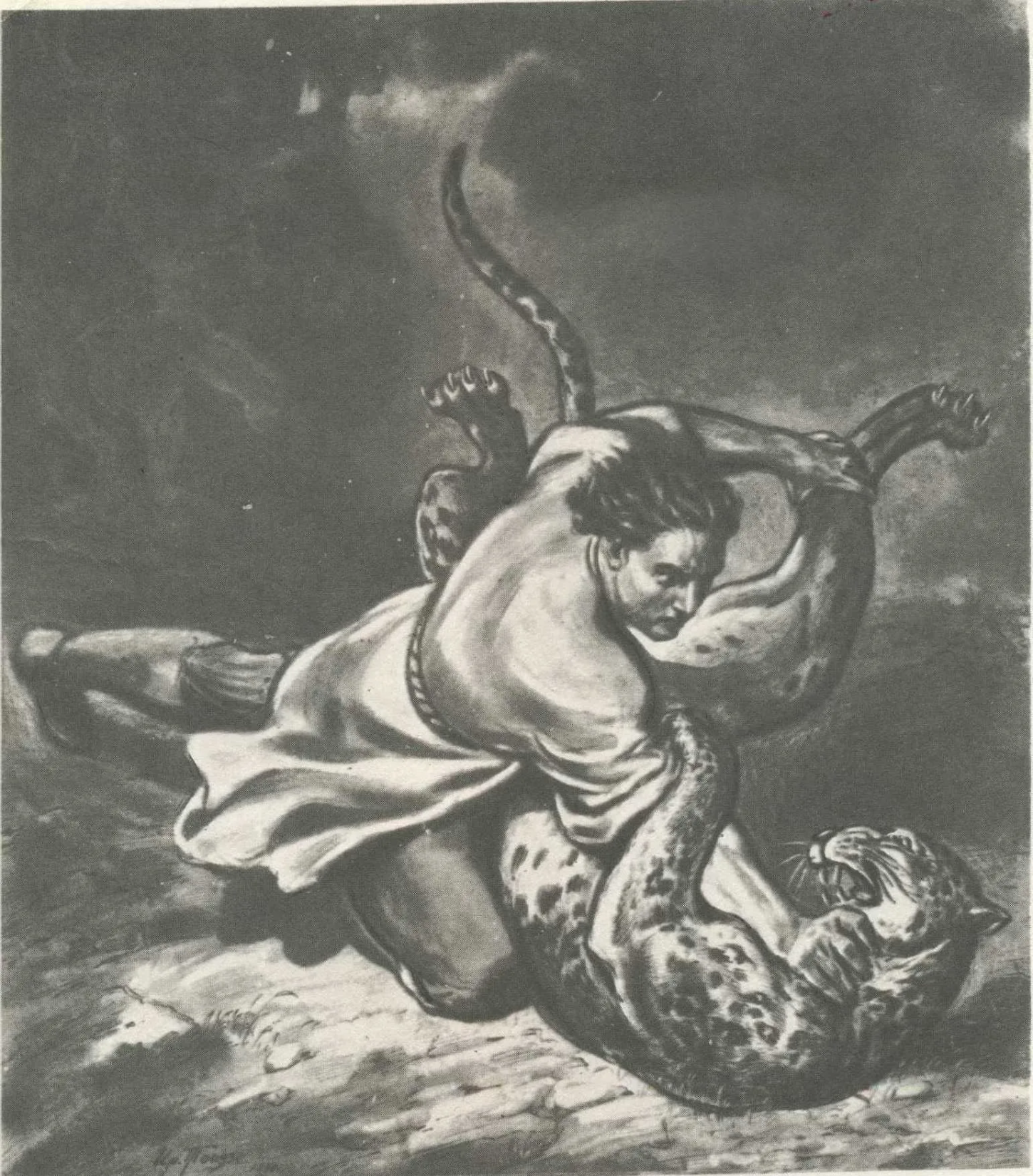 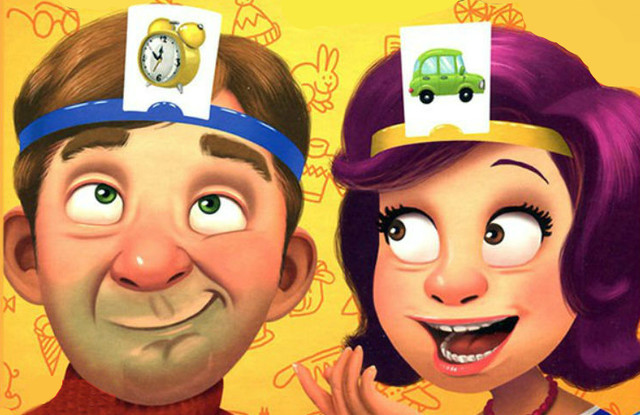 НА ЛБУ НАПИСАНО
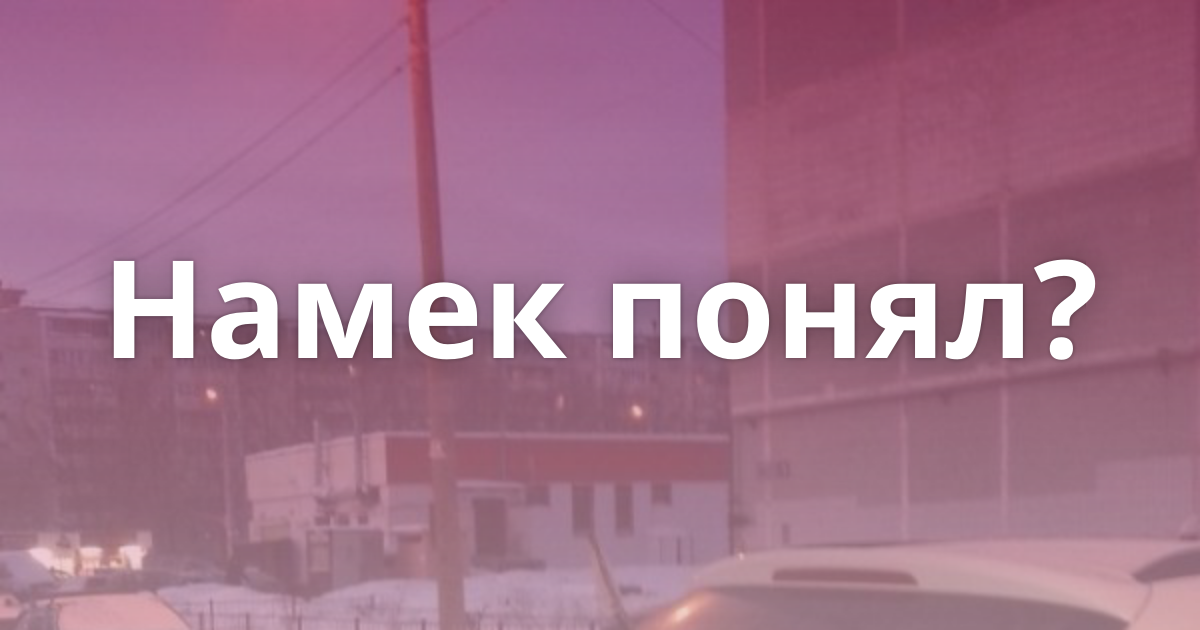 1 команда
Александр Сергеевич Пушкин
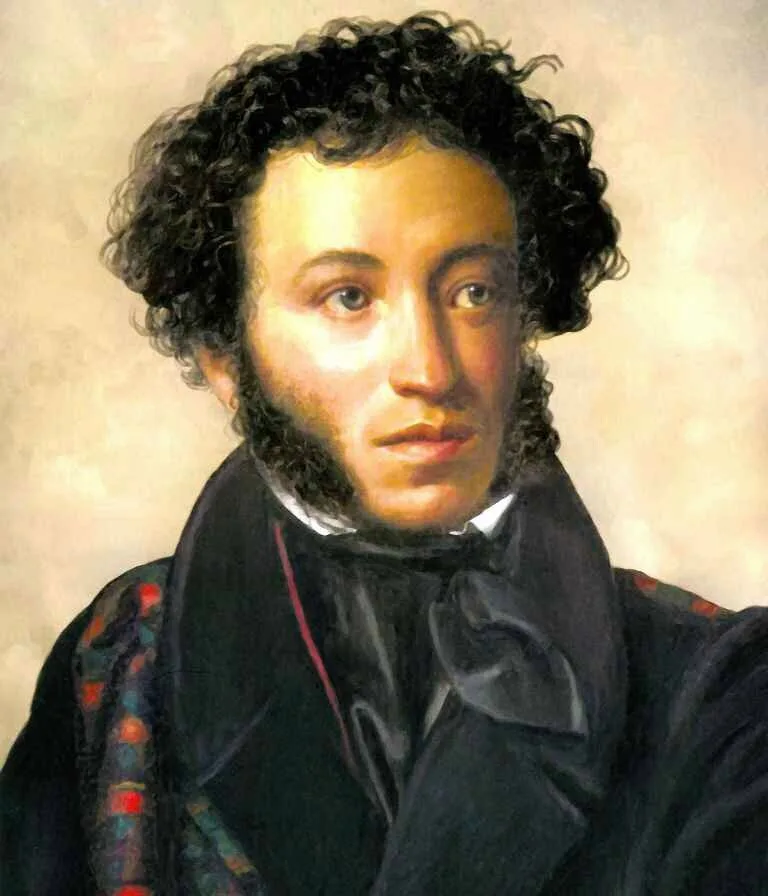 Творительный падеж
“Война и мир”
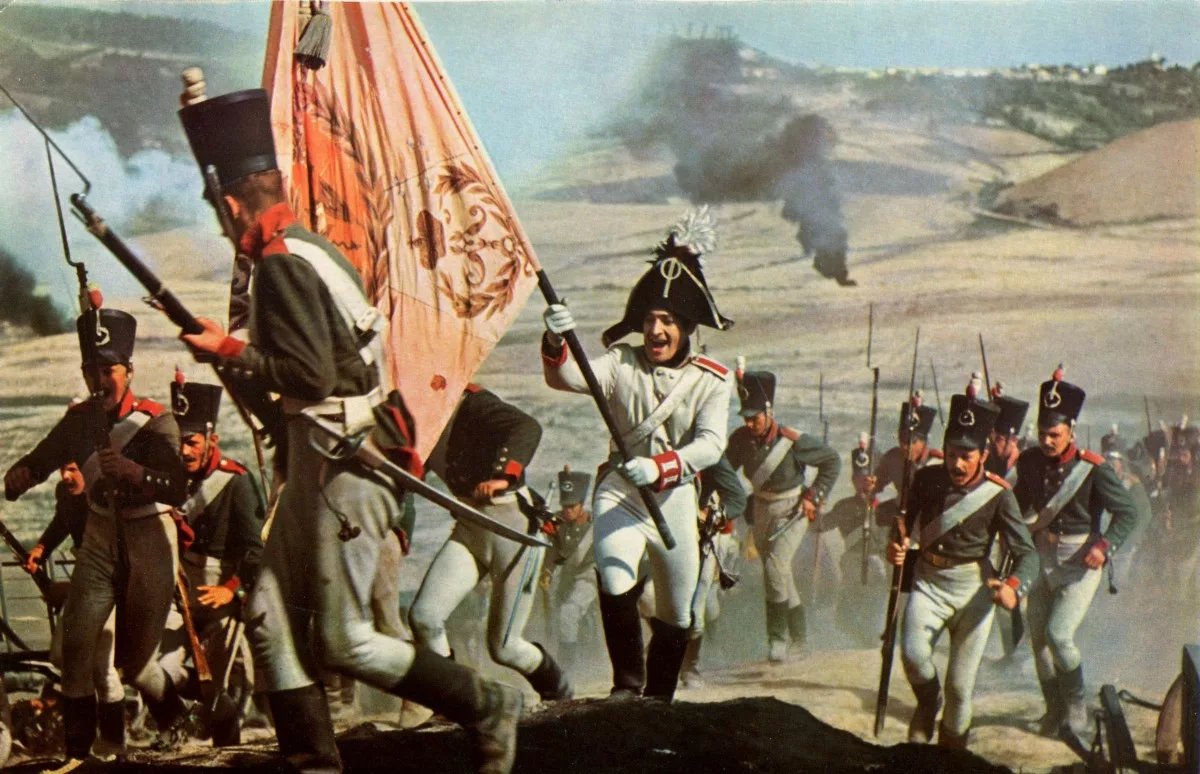 Имя существительное
Чацкий
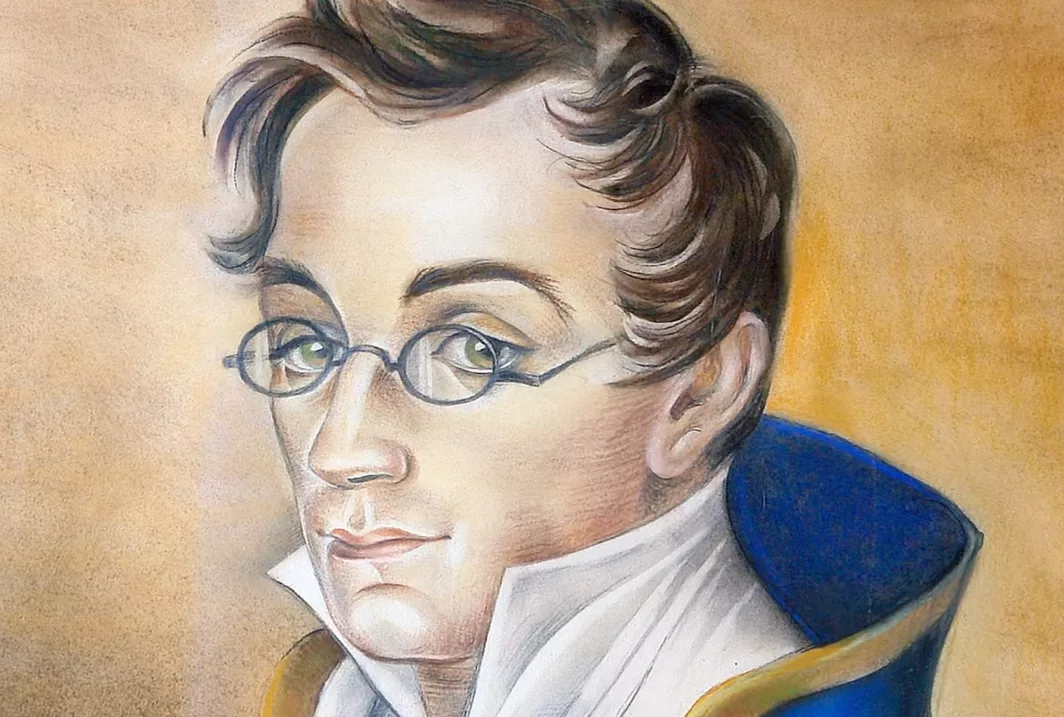 2 команда
Михаил Юрьевич Лермонтов
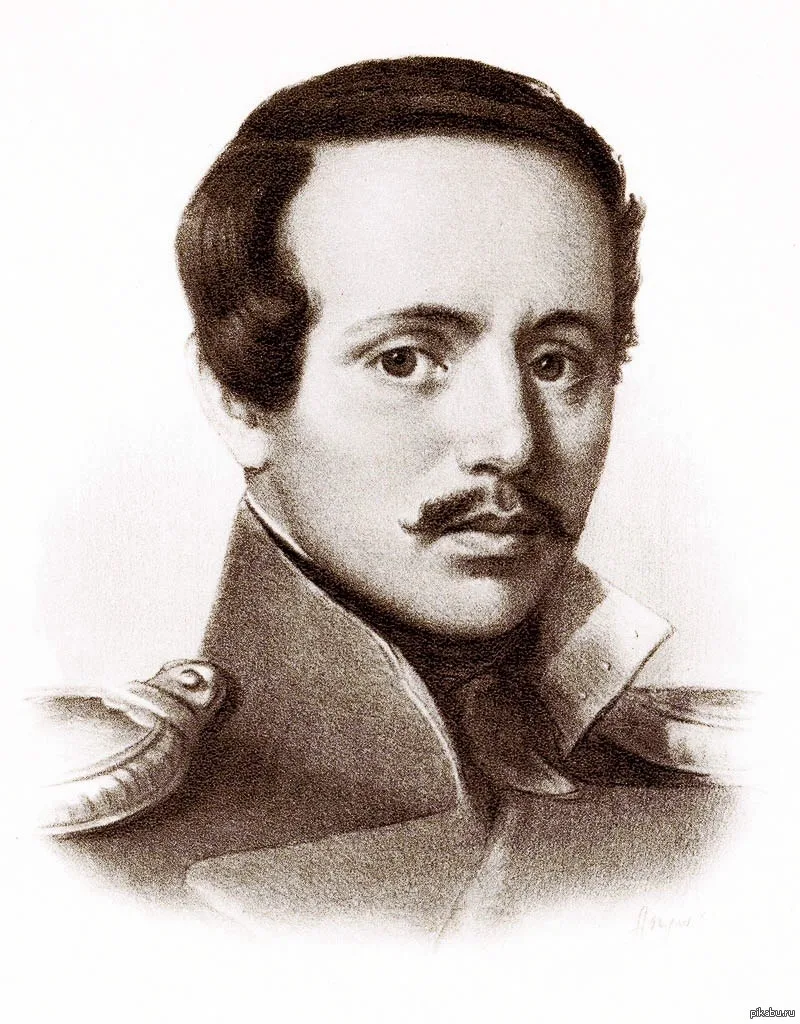 Родительный падеж
«Отцы и дети»
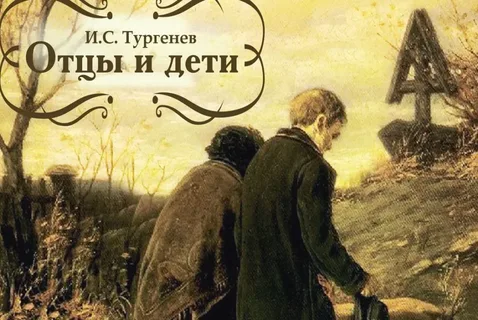 глагол
Печорин
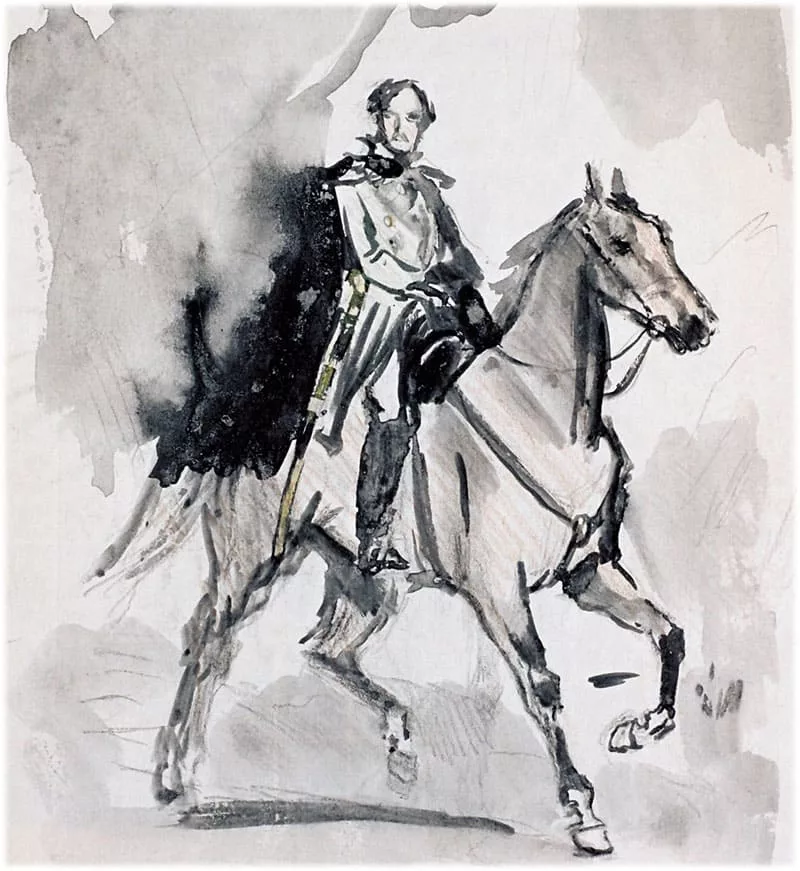 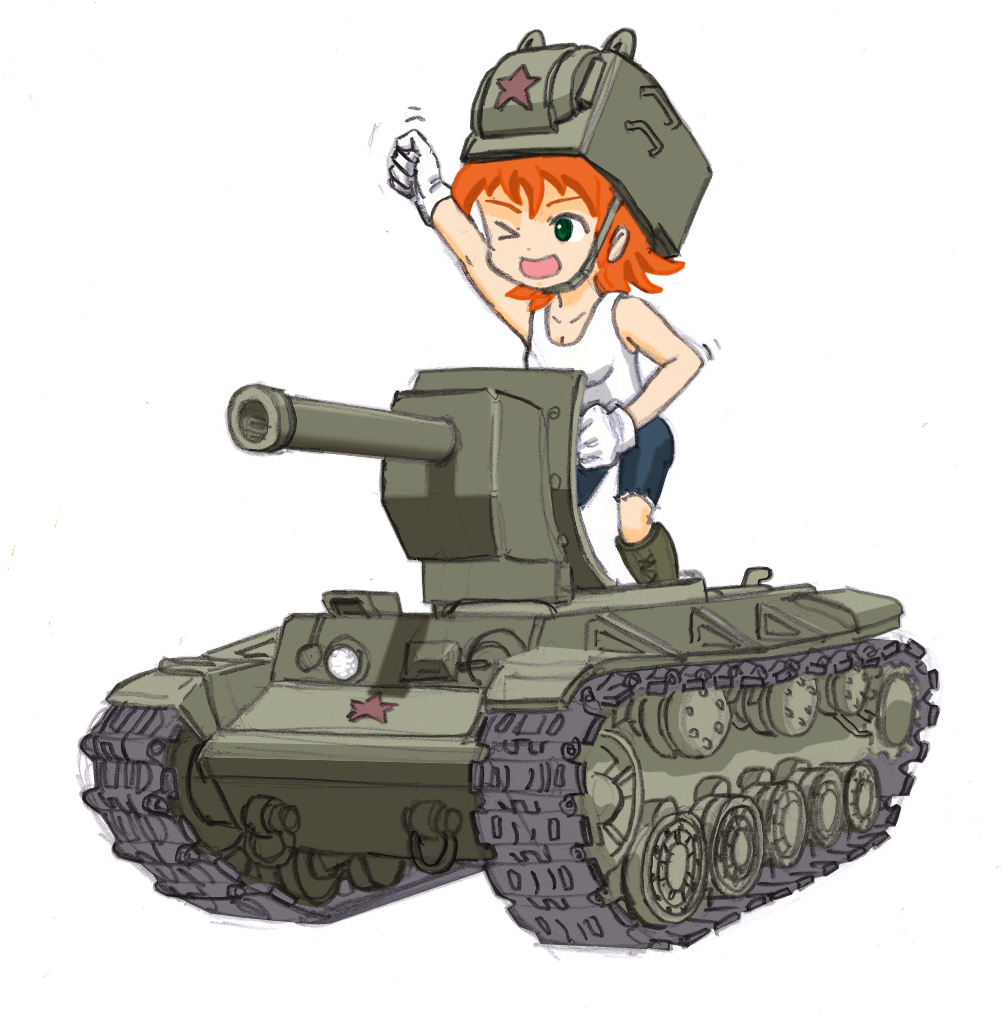 Глухо как в танке
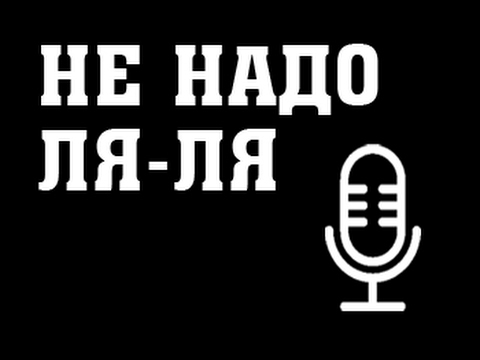